Результаты  педагогической  деятельности  по взаимодействию с родителями.
Воспитатель 
Iкв.категории
Гармаш Н.А.
Родители -
первые помощники и активные участники педагогического процесса.
Форма взаимодействия детского сада и семьи-
совместная деятельность педагогов, родителей и детей
Основные задачи:
Изучение семей детей
Привлечение родителей к активному участию в деятельности учреждения
Просвещение родителей в области педагогики и детской психологии
Формы работы с родителями
Совместные праздники досуги
Групповые и общие родительские собрания
Индивидуальные и групповые консультации
Совместные выставки
Конкурсы
Консультации
Папки-передвижки
Памятки
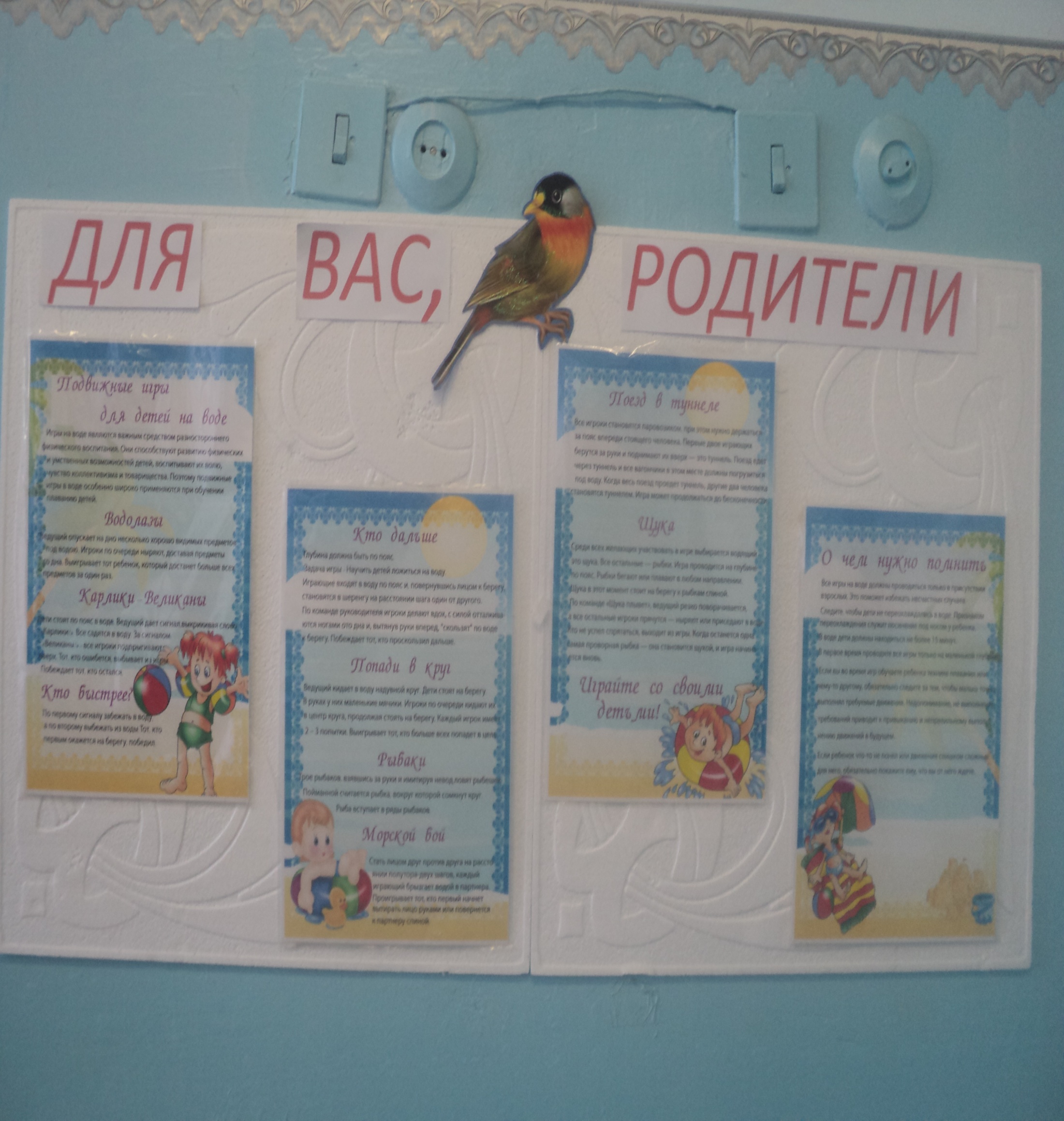 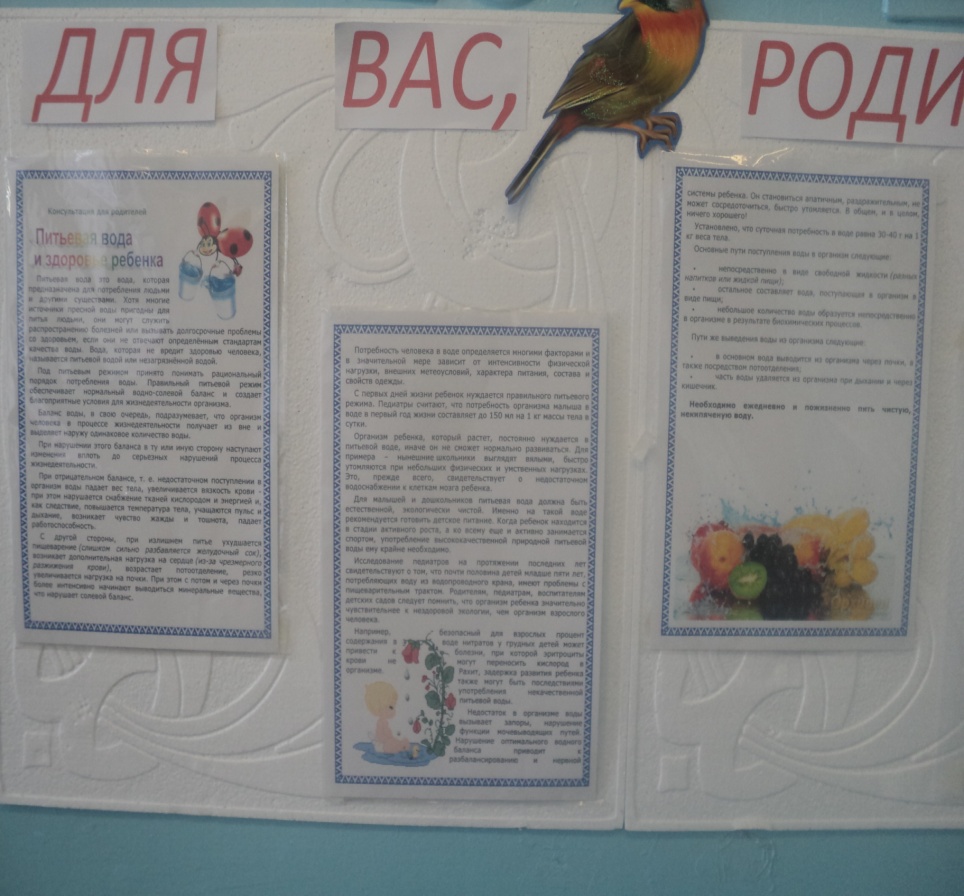 Принимаем  участие  в  выставках
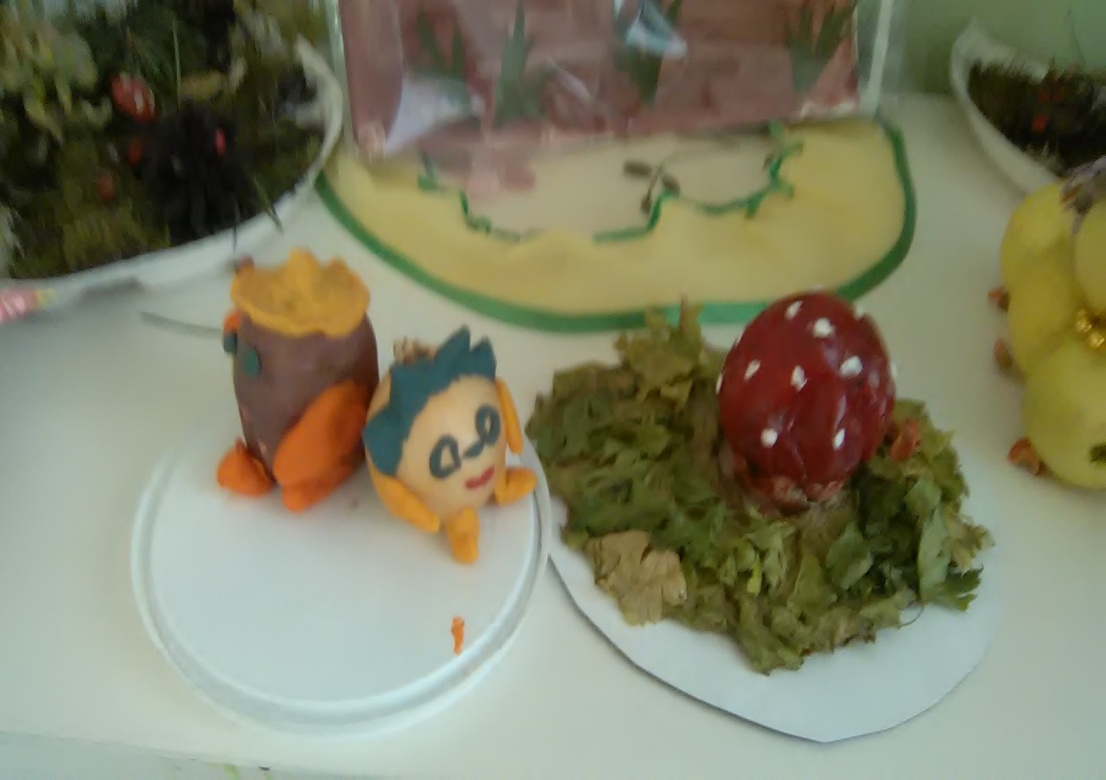 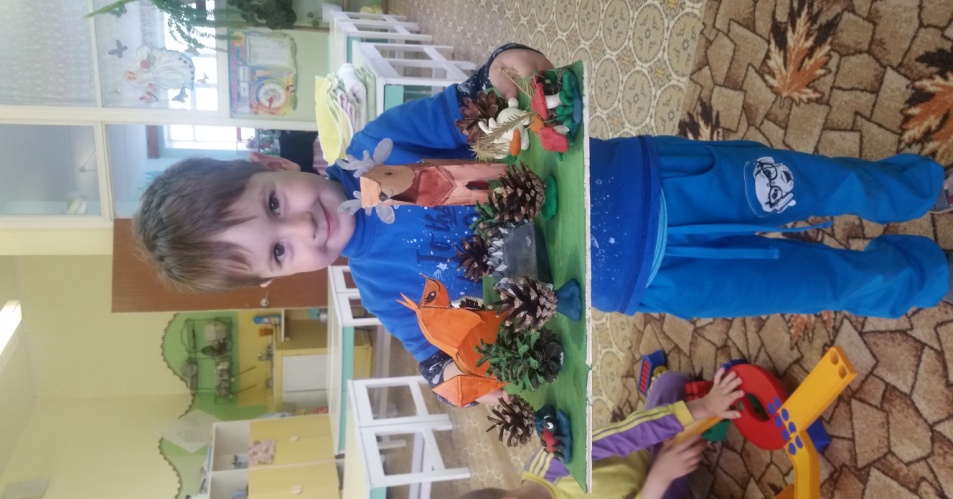 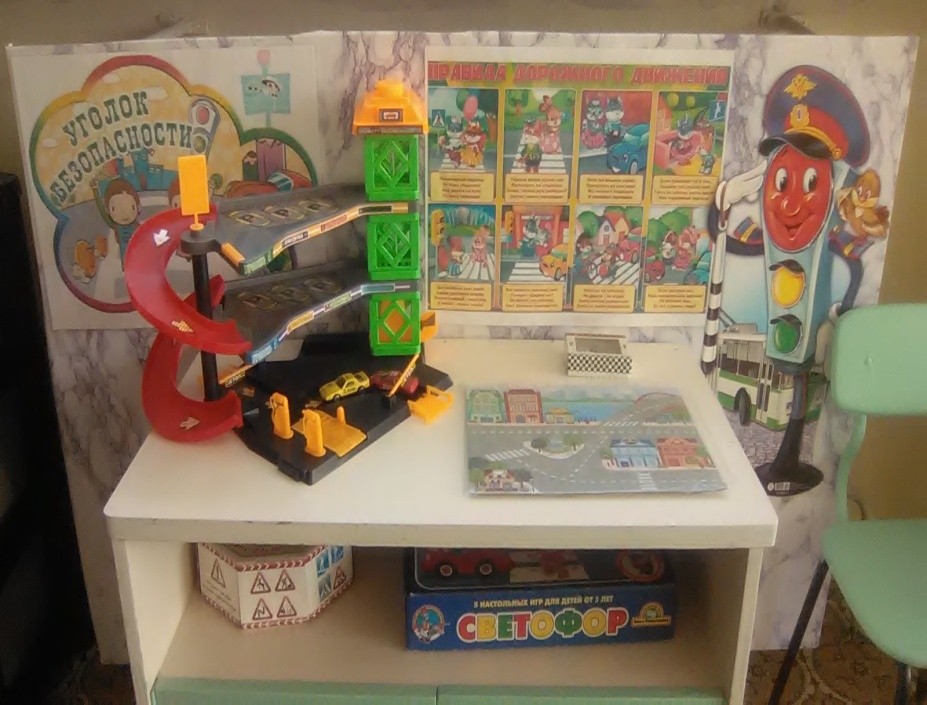 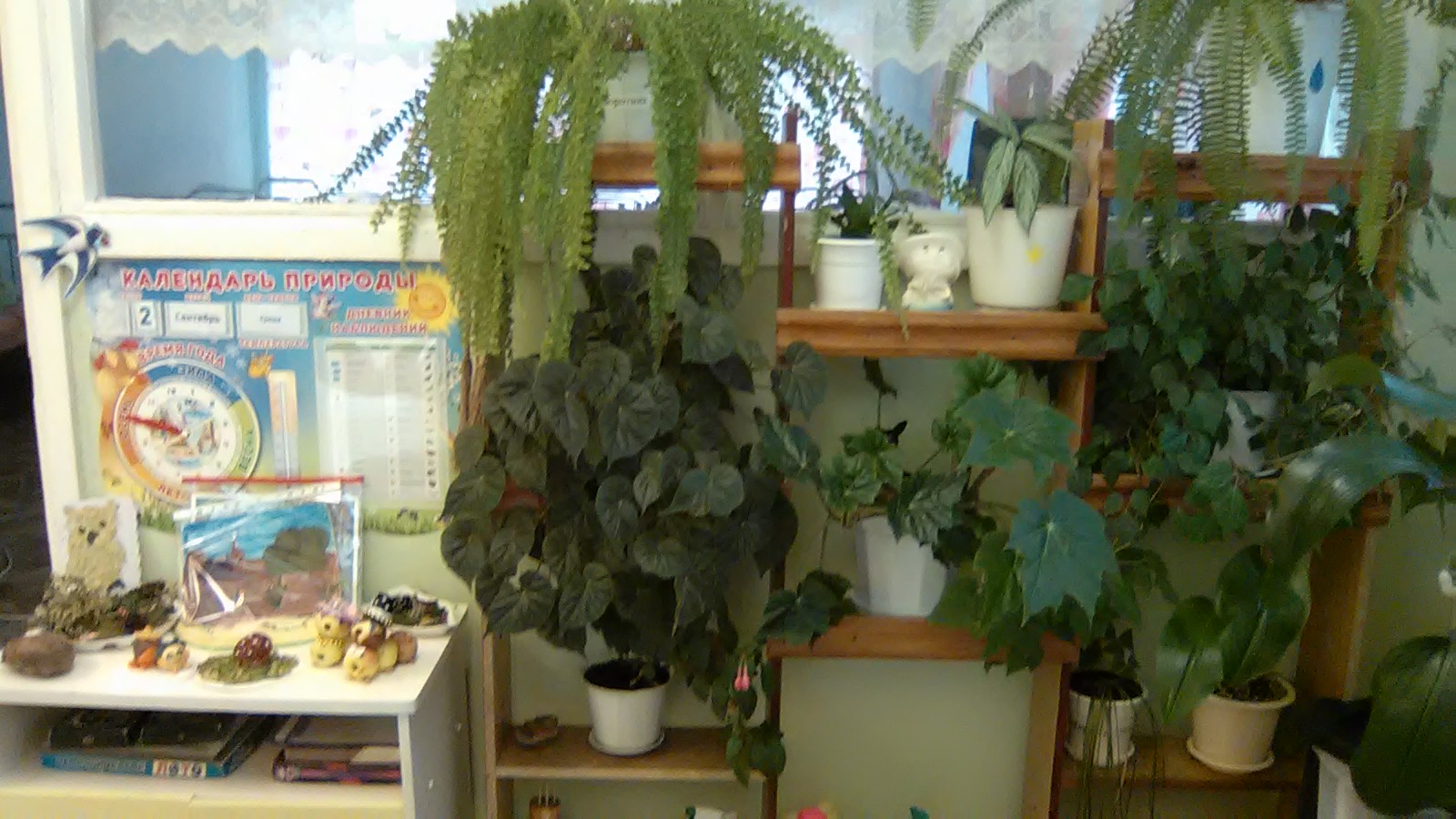 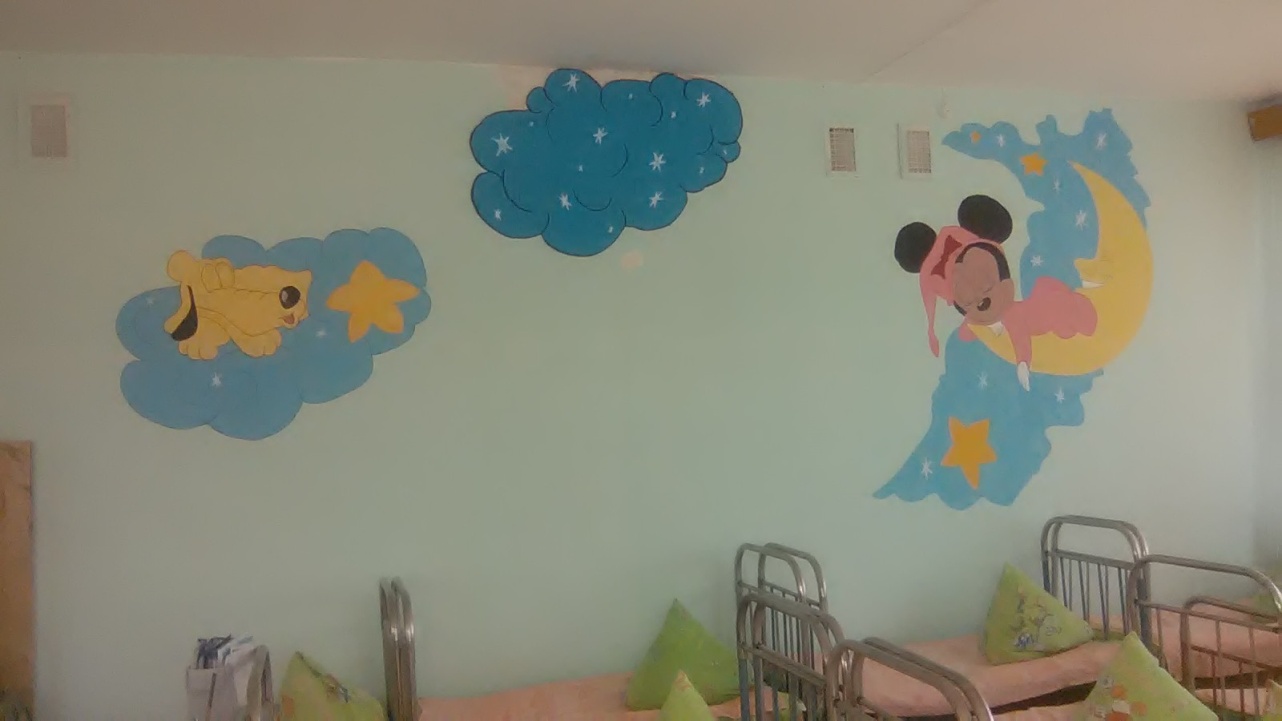 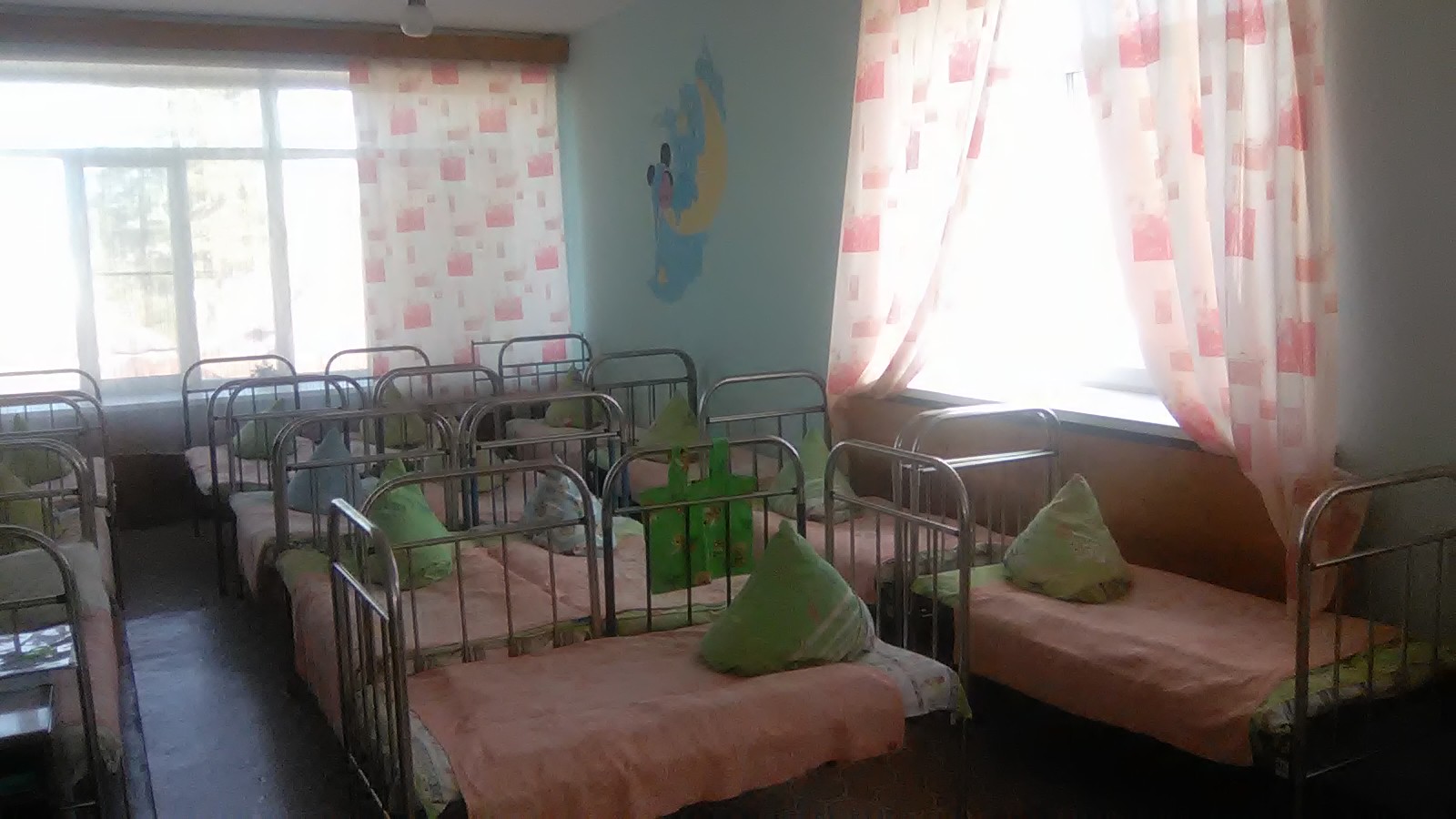 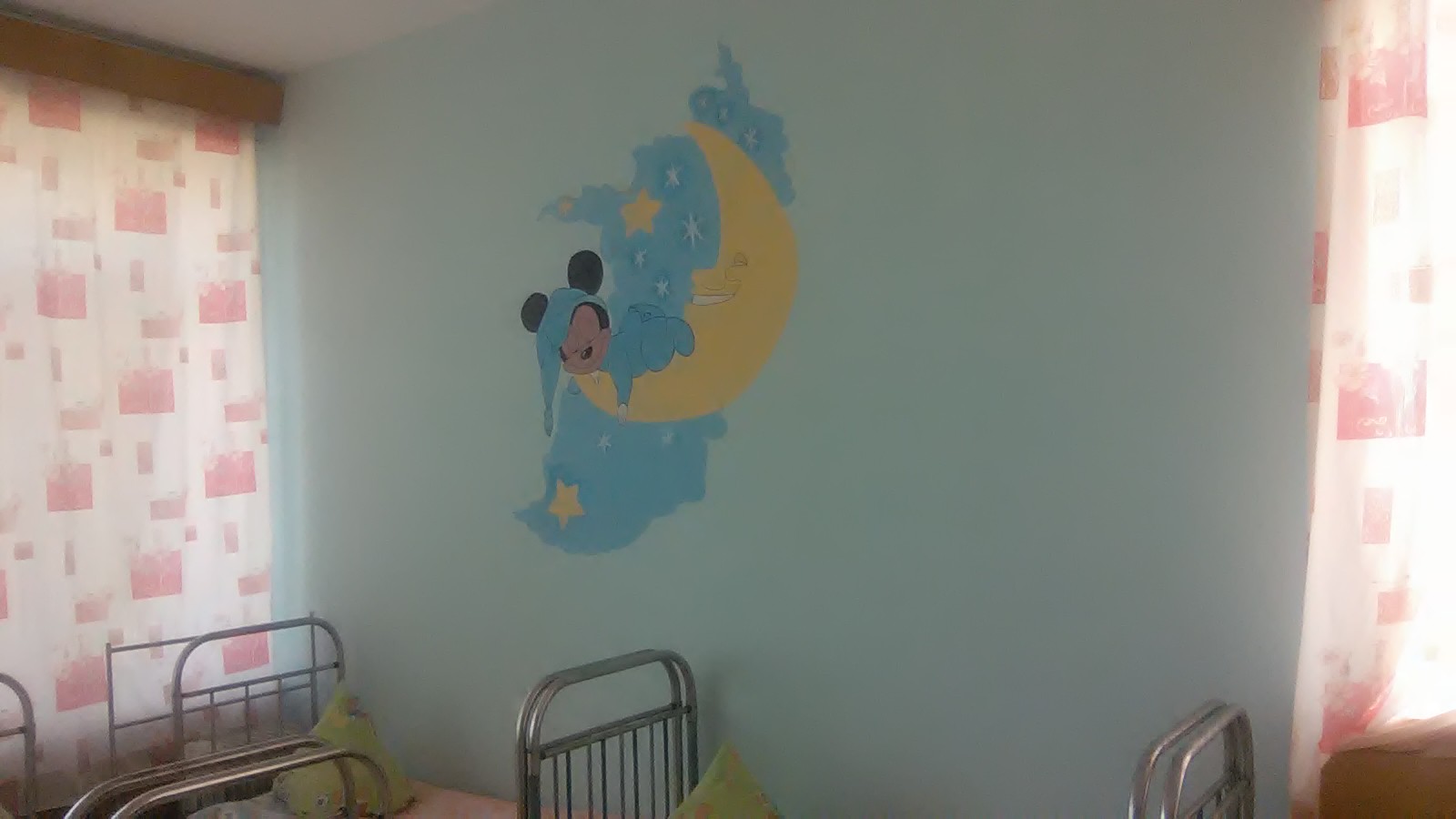 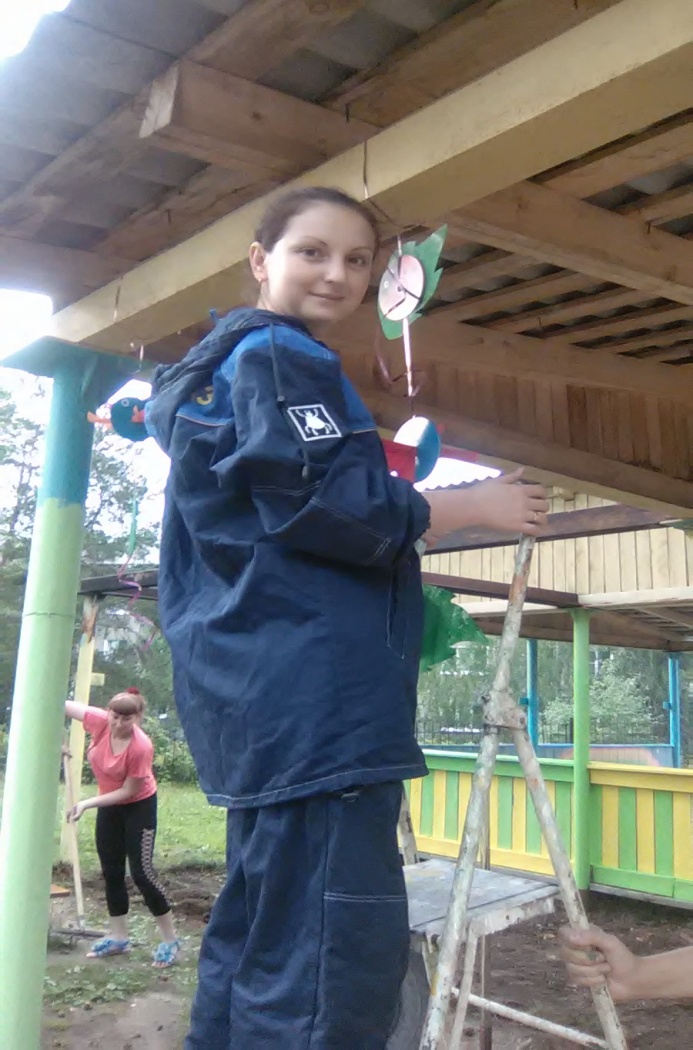 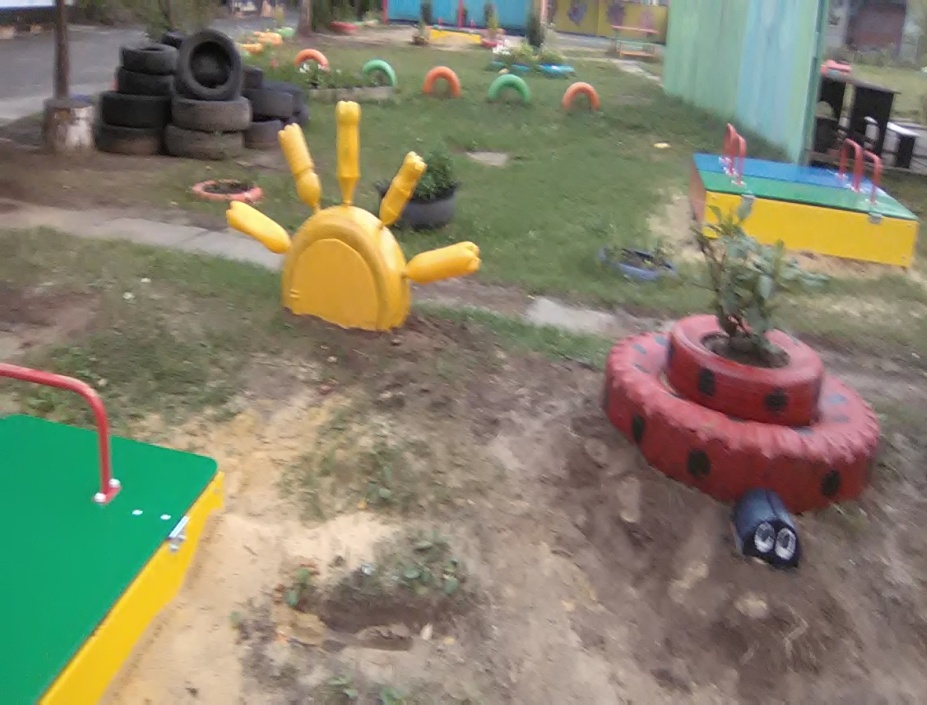 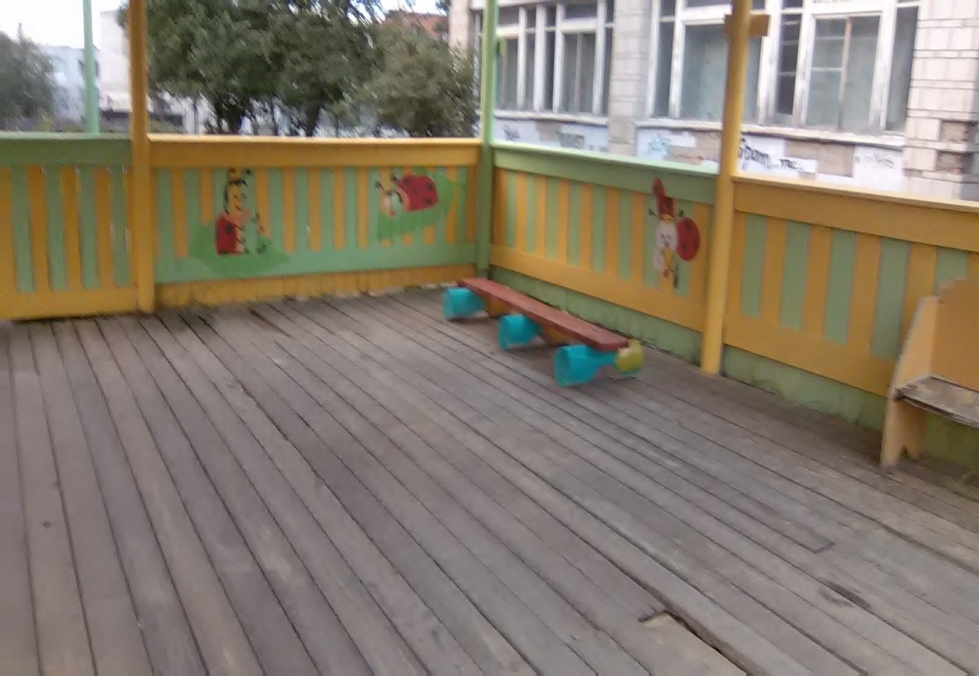 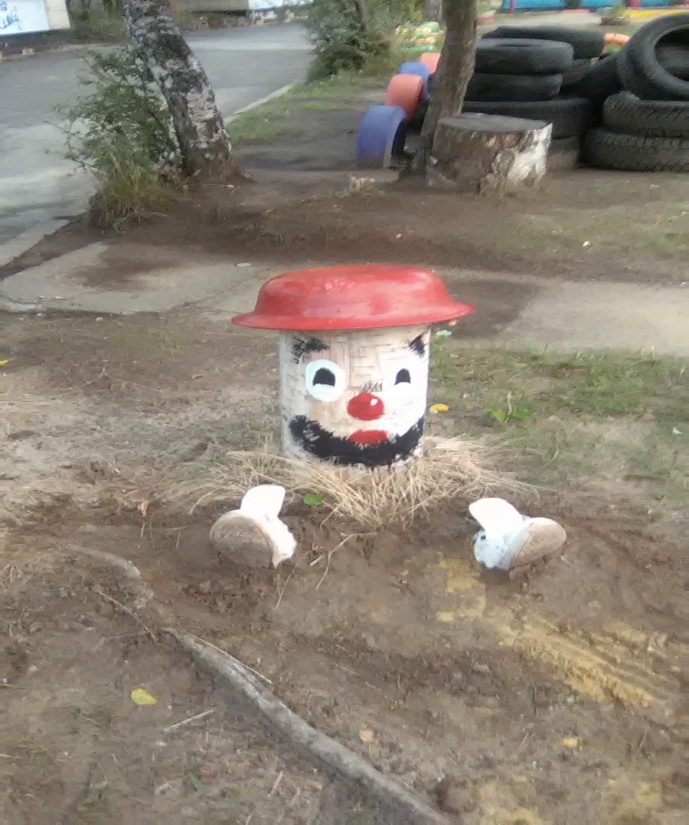 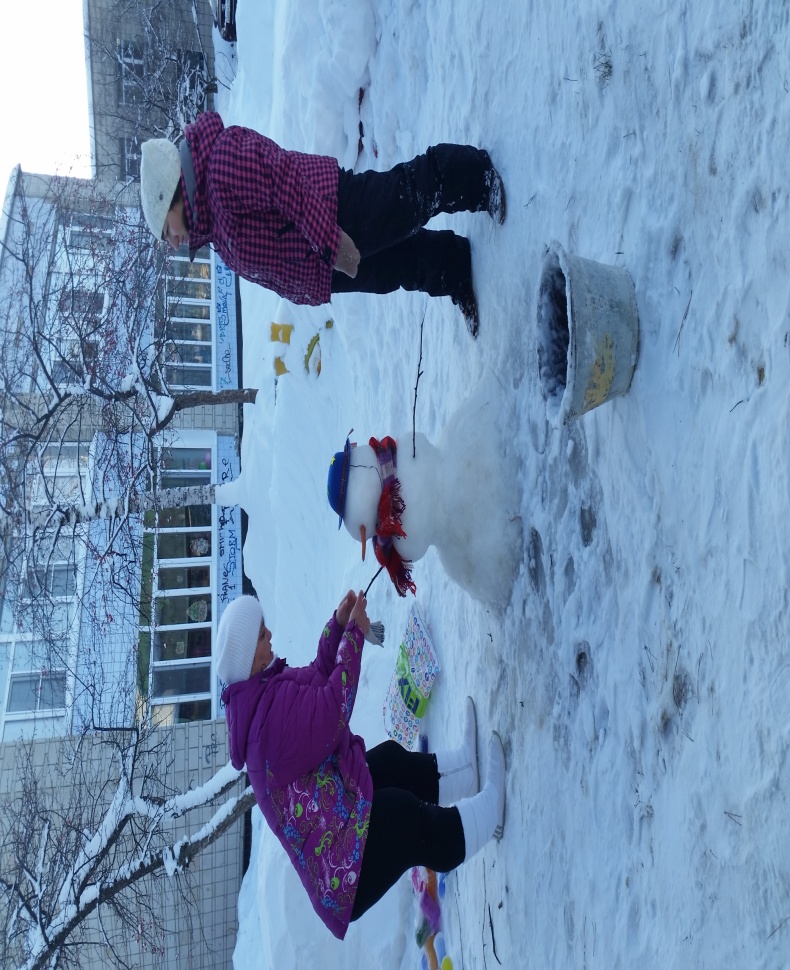 Семейные  проекты.
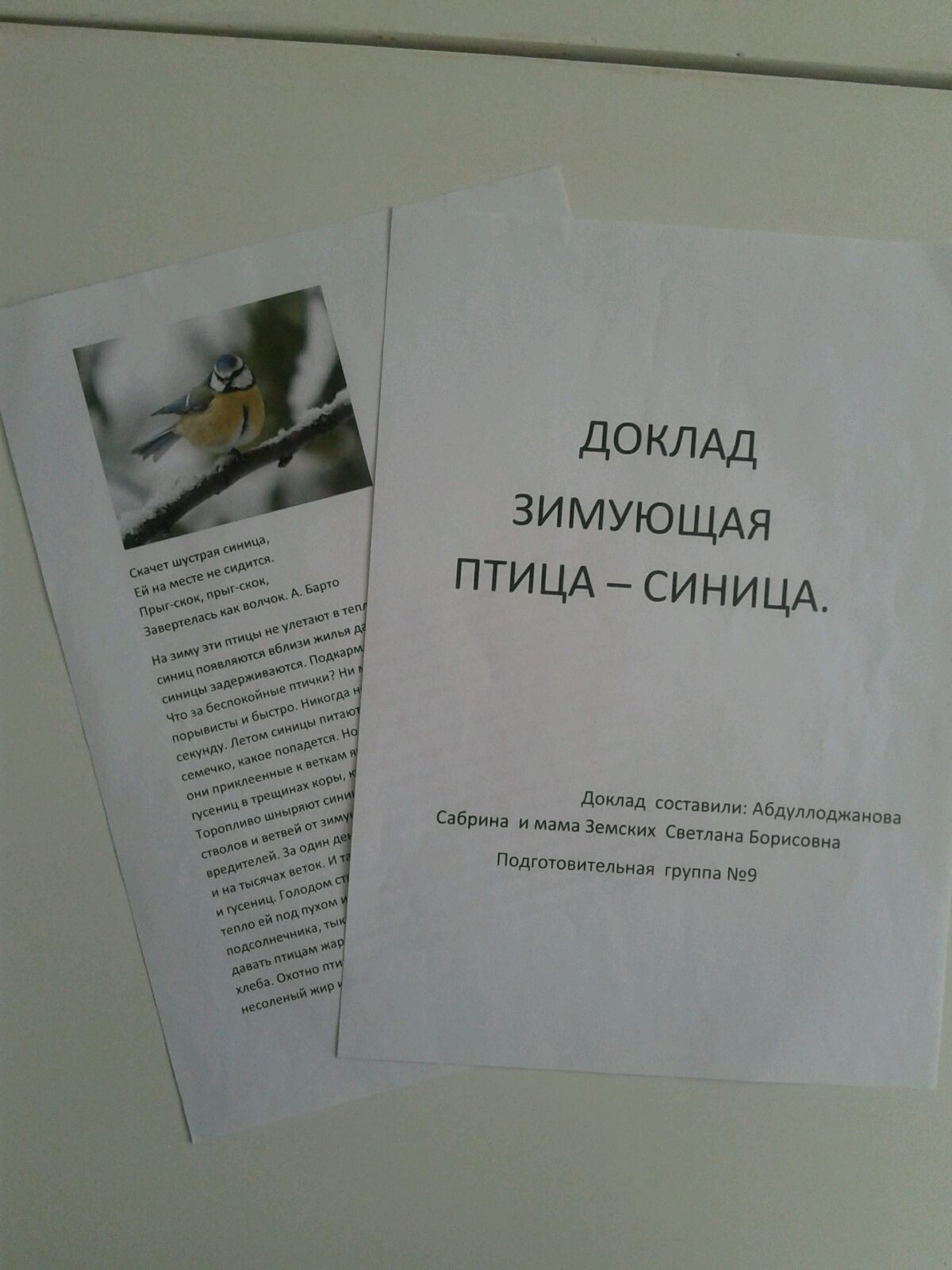 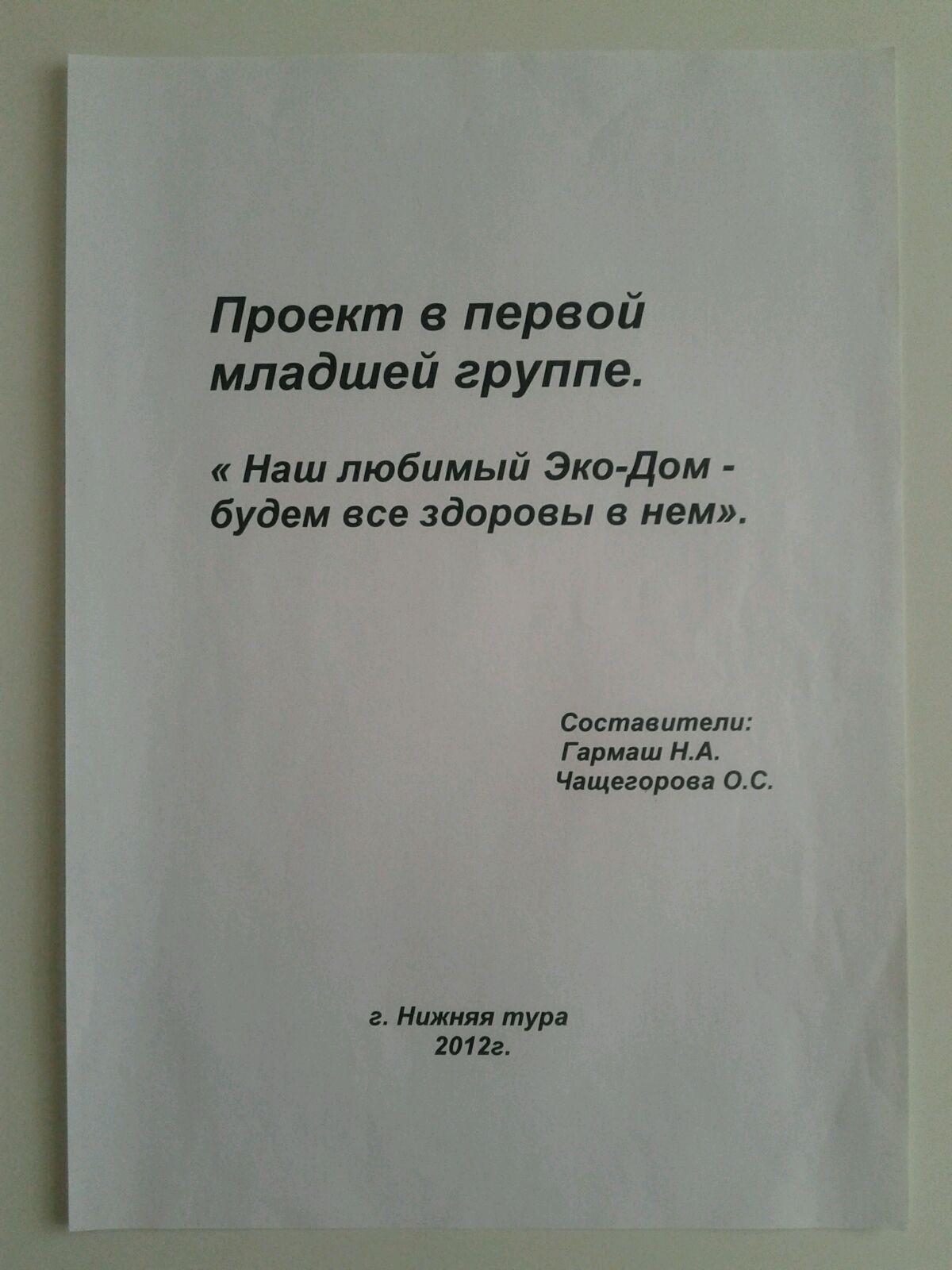 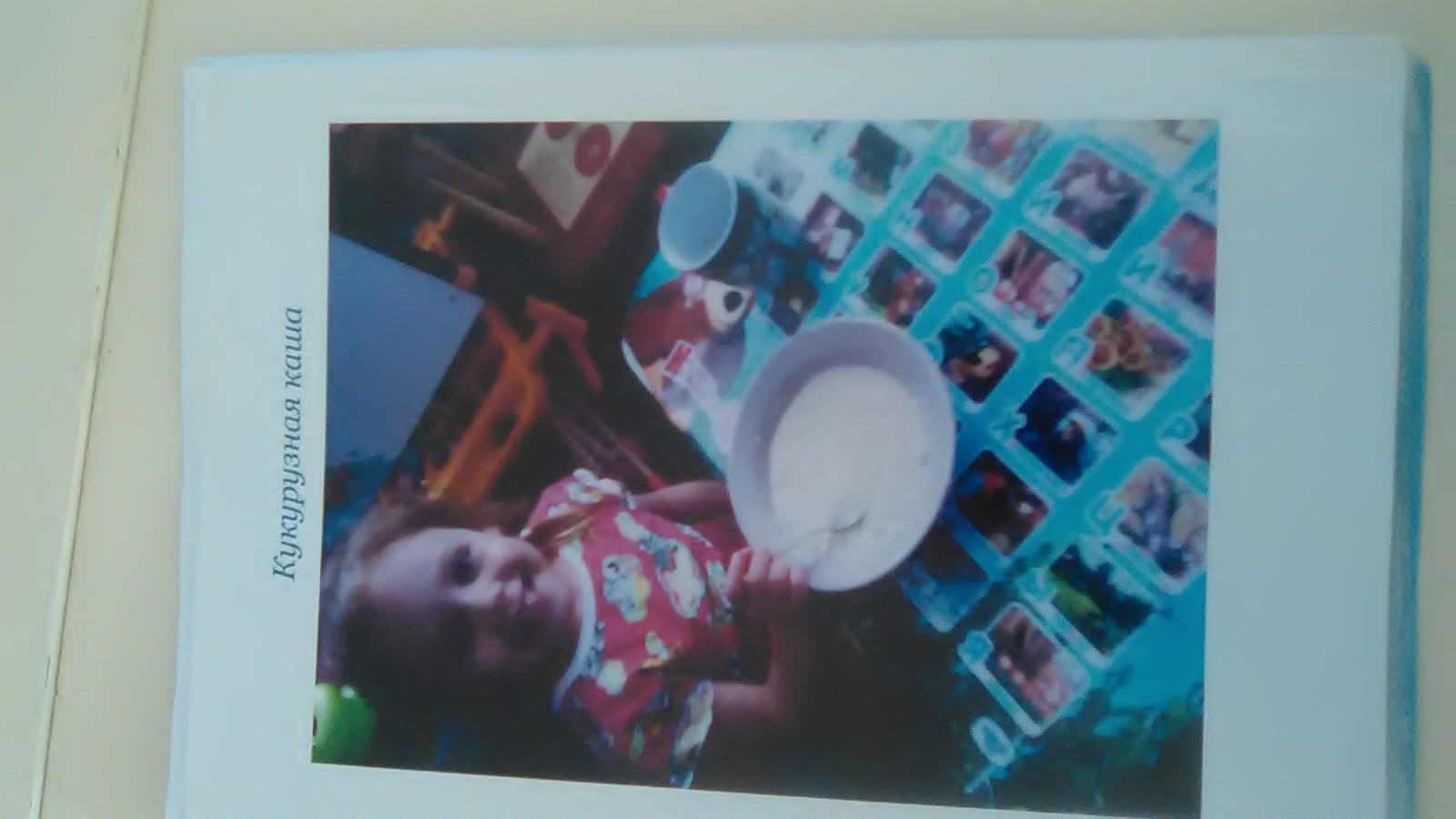 СЕМЕЙНЫЙ ОТДЫХ У ВОДЫ
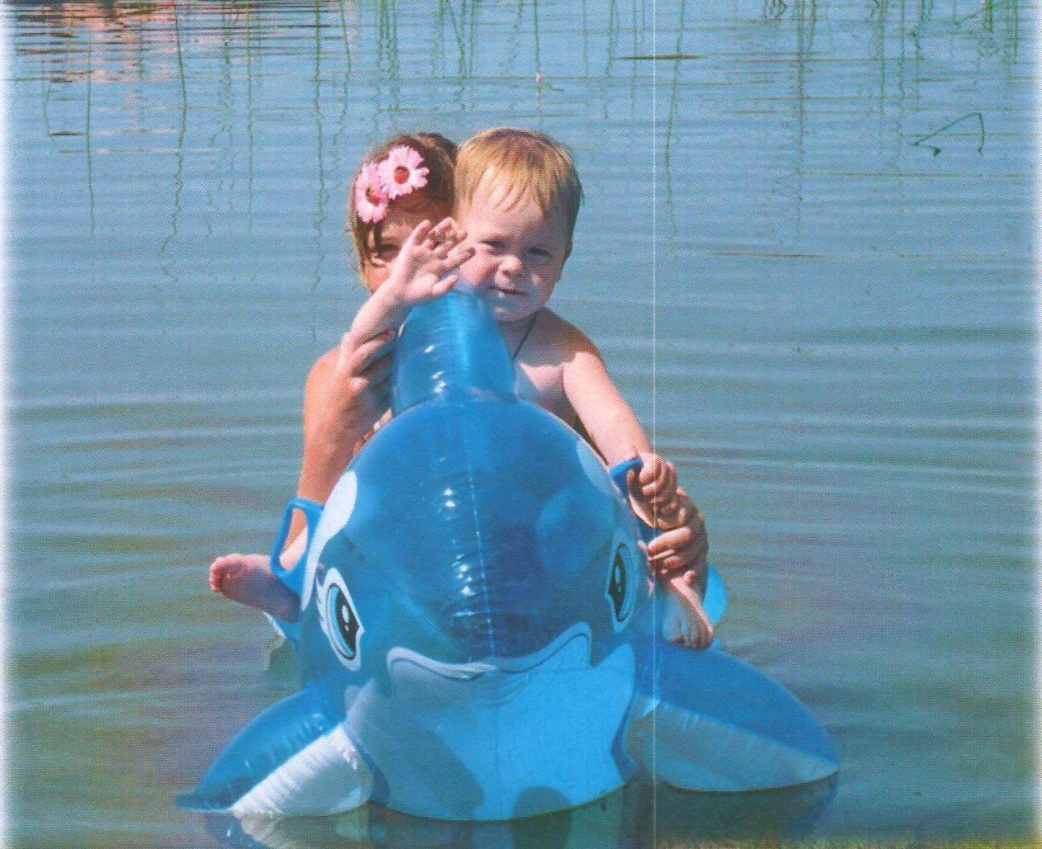 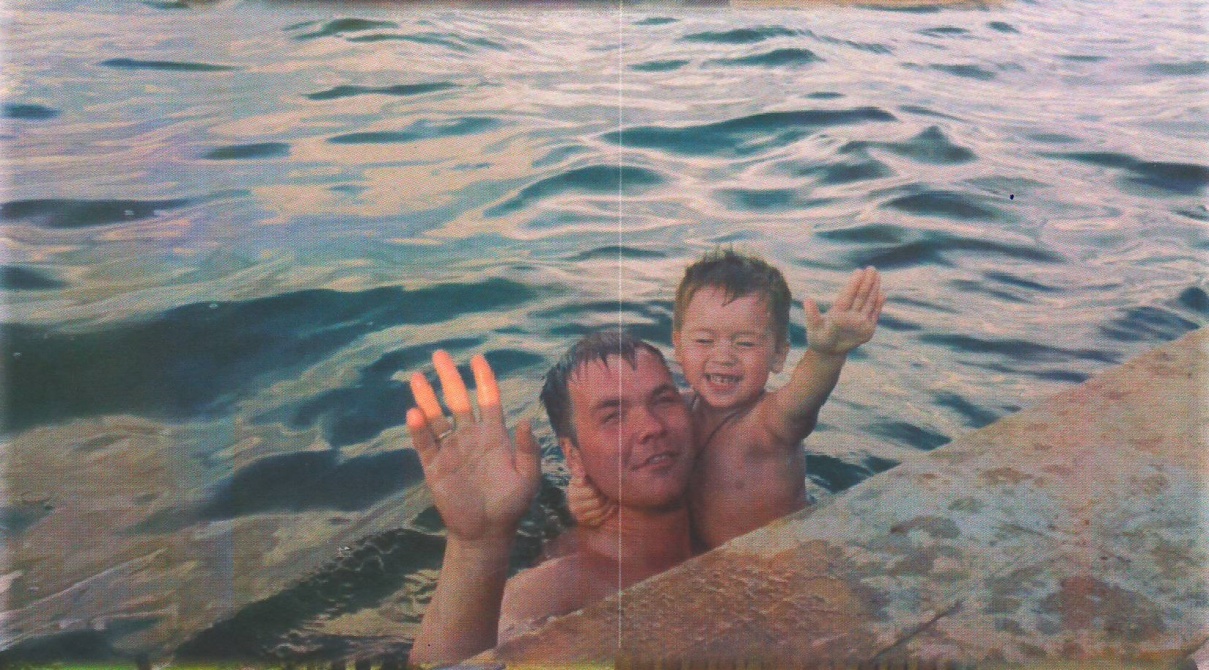 Вода в морях и океанах,
В озерах, реках и прудах.
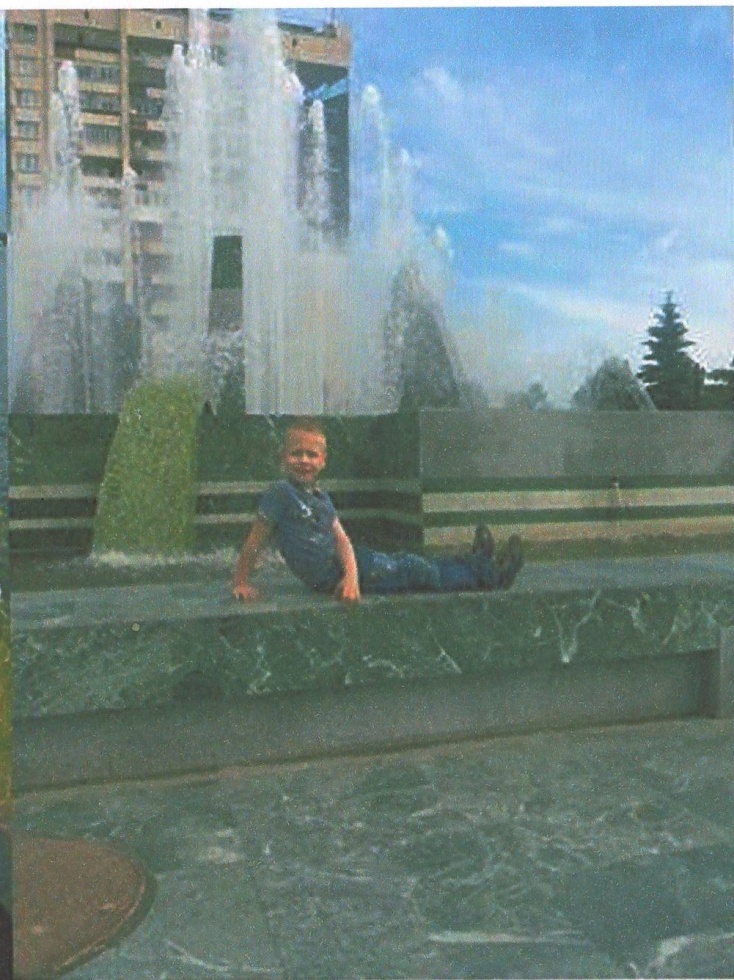 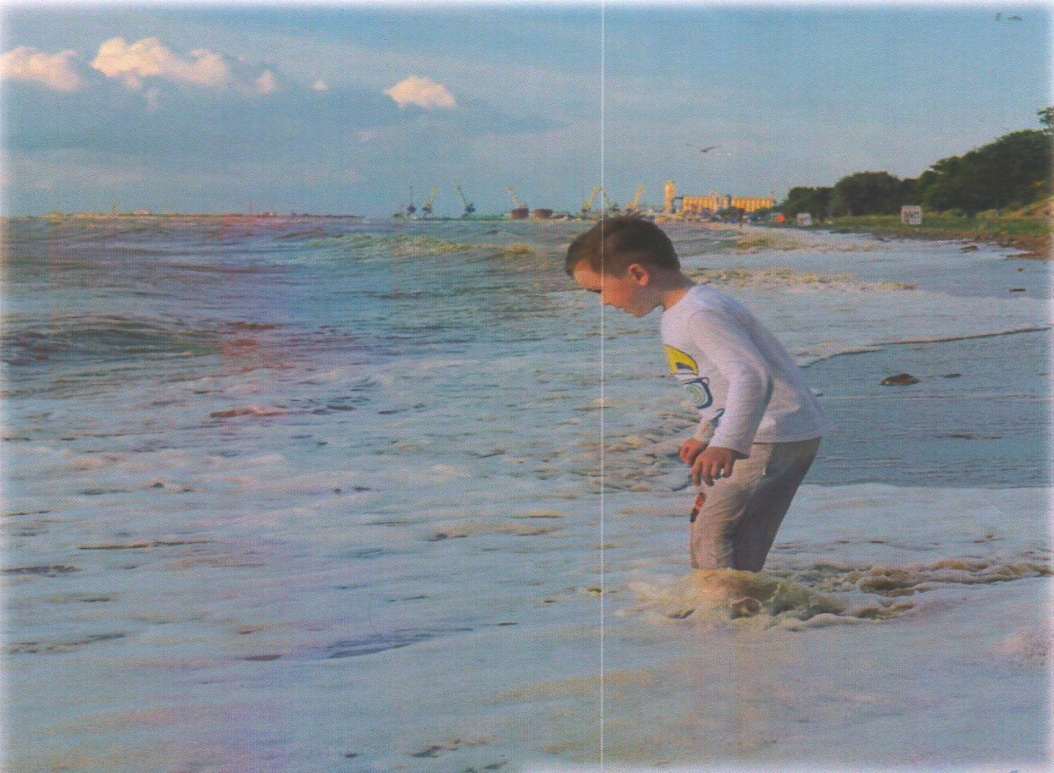 Источники
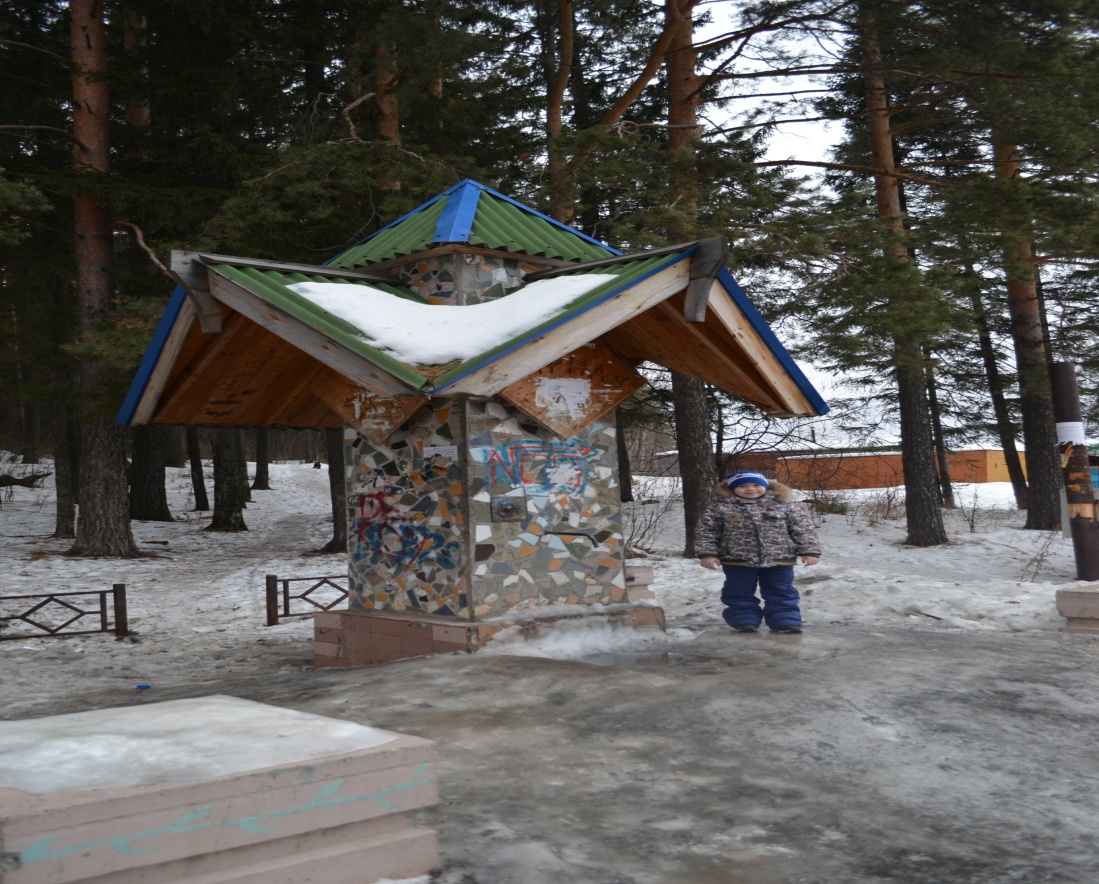 Вода – бесценный дар природы
Все наслаждаются тобой..
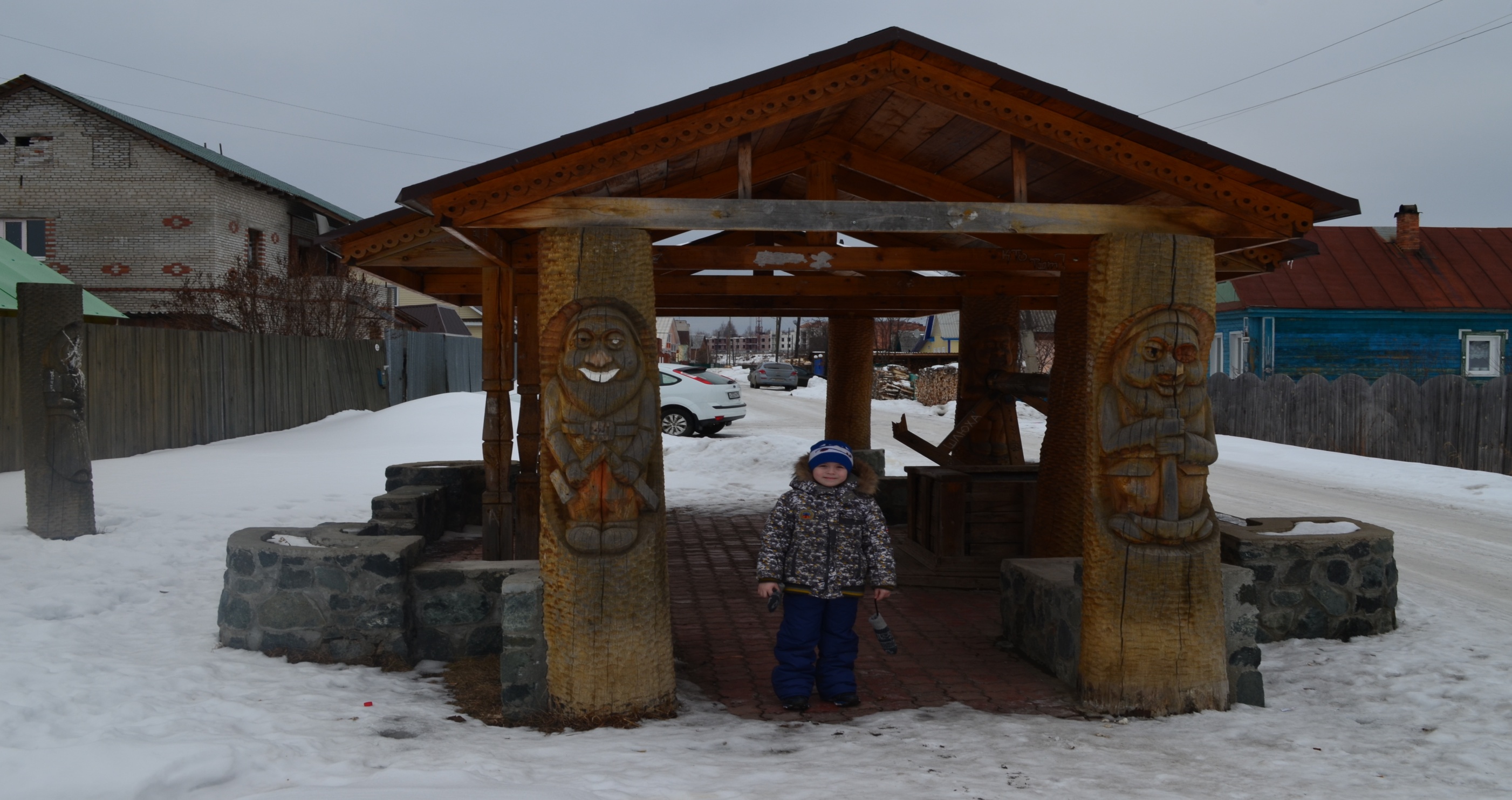 Спасибо  за  внимание!